IPs   APIV_BPodpora společného vzdělávání v pedagogické praxi
Eva Kopúnová
APIV – Akční plán inkluzivního vzdělávání
Strategie vzdělávací politiky do roku 2020
nastavení podmínek rovných příležitostí ve vzdělávání pro všechny 
diagnostické nástroje – činnost a role školských poradenských zařízení 
supervizní mechanismy v oblasti inkluzivního vzdělávání 
evidence a statistiky žáků vzdělávaných v inkluzivním prostředí 
inkluze v předškolním vzdělávání 
snižování předčasných odchodů ze vzdělávání“ 
Dlouhodobý záměr vzdělávání a rozvoje vzdělávací soustavy ČR
Stanovení priorit → novela školského zákona 
APIV – Akční plán inkluzivního vzdělávání
IPs se zaměřuje na zajištění podpory implementace Akčního plánu inkluzivního vzdělávání
APIV_B 	NIDV
APIV_A  	NÚV
Společné vzdělávání a podpora škol krok za krokem
Vybrané aktivity:
Vyhodnocení upraveného RVP
Tým lektorů pro DVPP
Vytvoření programů DVPP
Čeština jako druhý cizí jazyk
Referenční rámec českého znakového jazyka
Podpora společného vzdělávání v pedagogické praxi
Podpora společného vzdělávání v pedagogické praxi
pracovně APIV_B
Realizátor: NIDV
Plánované trvání projektu: 1.4.2017 – 31.3.2022
Cíl projektu
Zvýšit podporu společného vzdělávání u odborné, pedagogické i široké veřejnosti
Posílit osobnostní a profesní kompetence pedagogických pracovníků škol a školských zařízení potřebných k realizaci společného vzdělávání
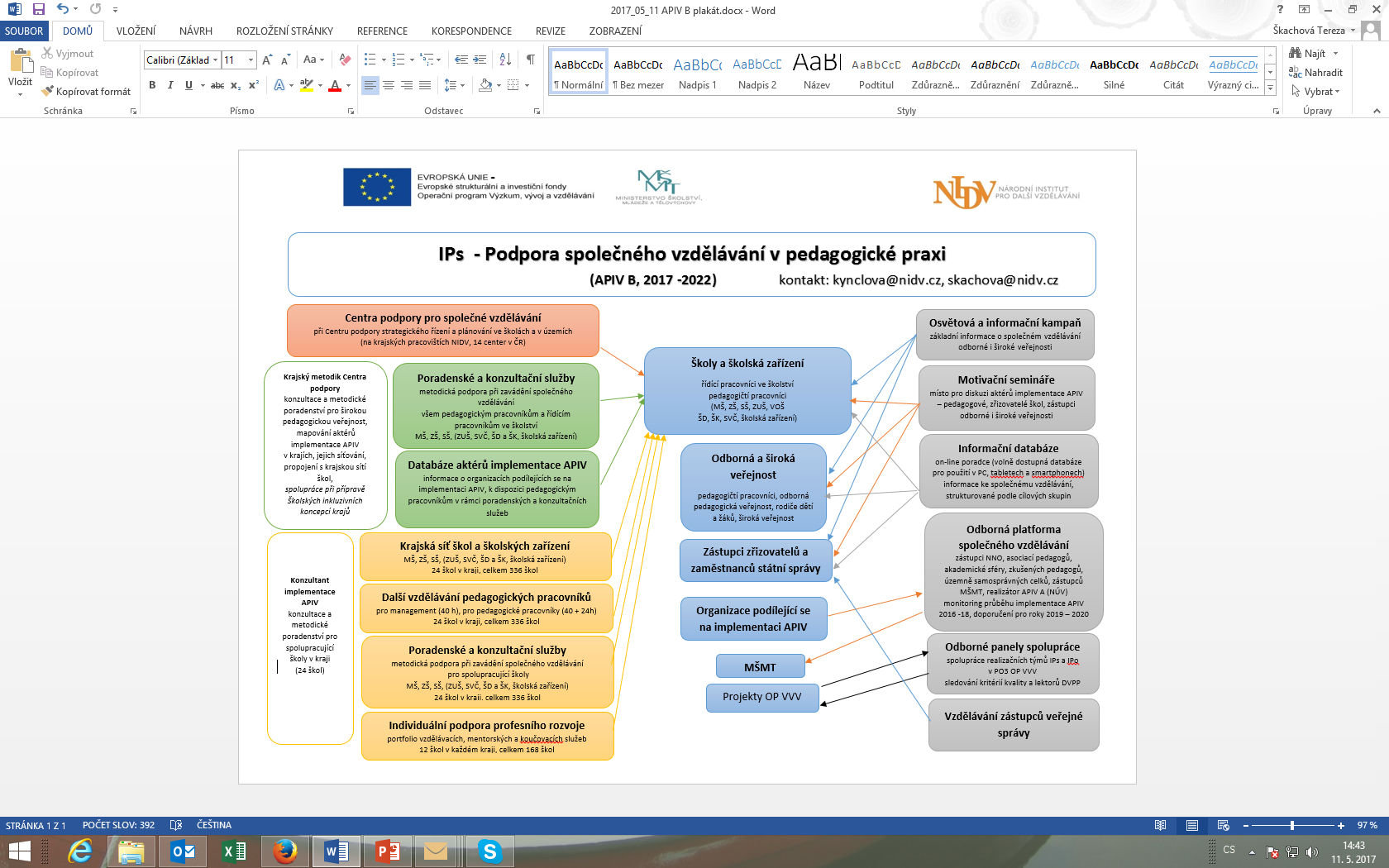 Cílová skupina
Školy a školská zařízení (řídící pracovníci ve školství, pedagogičtí pracovníci: MŠ, ZŠ, SŠ, ZUŠ, ŠD, ŠK, SVČ, školská zařízení)
Odborná a široká veřejnost (pedagogičtí pracovníci, odborná pedagogická veřejnost, rodiče dětí a žáků, široká veřejnost)
Zástupci zřizovatelů a zaměstnanců státní správy
Centra podpory pro společné vzdělávání
při Centru podpory strategického řízení a plánování ve školách a v územích 
na krajských pracovištích NIDV, 14 center v ČR
Krajský metodik Centra podpory
Konzultant implementace APIV
Portál pro pedagogy, rodiče i zástupce veřejné správy
http://www.inkluzevpraxi.cz/
konzultace a metodické poradenství pro pedagogickou i nepedagogickou veřejnost
Databáze aktérů implementace APIV
informace o organizacích podílejících se na implementaci APIV, k dispozici pedagogickým pracovníkům v rámci poradenských a konzultačních služeb 
zástupci NNO, asociací pedagogů, akademické sféry, zkušených pedagogů, územně samosprávných celků, zástupců MŠMT
Krajská síť škol a školských zařízení
MŠ, ZŠ, SŠ, (ZUŠ, SVČ, ŠD a ŠK, školská zařízení) 
24 škol v kraji, celkem 336 škol, z toho:
12 škol v kraji s částečnou podporou (DVPP, konzultace a poradenství)
12 škol v kraji s komplexní podporou (DVPP, konzultace a poradenství, mentorské a koučovací služby, služby odborných poradců)
Další vzdělávání pedagogických pracovníků
pro management (40 h),  
pro pedagogické pracovníky (64 h) 
40h kurz základní přípravy (DVPP ve školách)
24 h předmětové didaktiky pro zástupce škol s kompletní podporou
Individuální podpora profesního rozvoje
portfolio vzdělávacích, mentorských a koučovacích služeb, stáží a odborného poradenství
12 škol v každém kraji, celkem 168 škol
Další vzdělávací aktivity
Školení lektorů, mentorů a koučů
výcvikový program mentorských a koučovacích dovedností 
vzdělávací program pro členy Národního týmu kvalitních lektorů – lektorské, komunikační a prezentační dovednosti
Vzdělávání zástupců veřejné správy
1 vzdělávací akce za rok v každém kraji pro zástupce zřizovatelů
Motivační (informační) semináře
místo pro diskuzi aktérů implementace APIV 
pedagogové, zřizovatelé škol, zástupci odborné i široké veřejnosti
Odborná platforma společného vzdělávání
monitoring průběhu implementace Akčního plánu pro inkluzivní vzdělávání 2016 – 2018
Školská inkluzivní koncepce kraje – hodnotící a podpůrný systém pro roky 2019 - 2020
- materiál Krajské akční plány rozvoje vzdělávání (KAP)
- příprava ŠIKK probíhá v souladu s Metodikou rovných příležitostí
APIV B pro školy
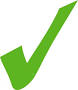 Co APIV B do škol nepřinese
Co APIV B přinese pro školy
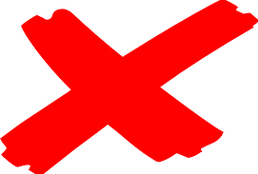 další vzdělávání pedagogických pracovníků (včetně vedení)
poradenství, konzultace
mentorské a koučovací služby
financování asistentů pedagoga
financování školních pomůcek
Děkuji za pozornost, Eva Kopúnovákopunova@nidv.cz